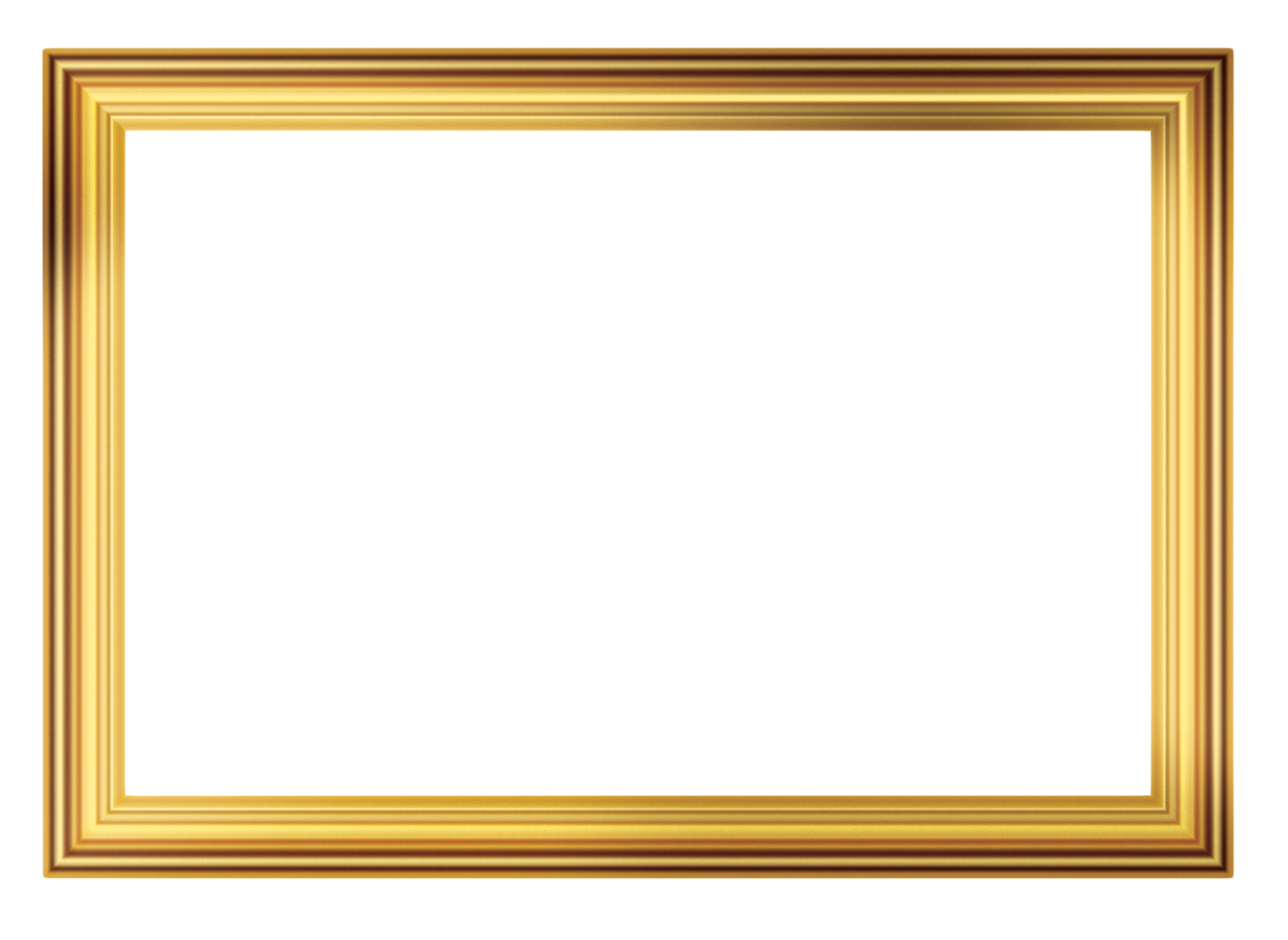 আজকের ক্লাসের সবাইকে
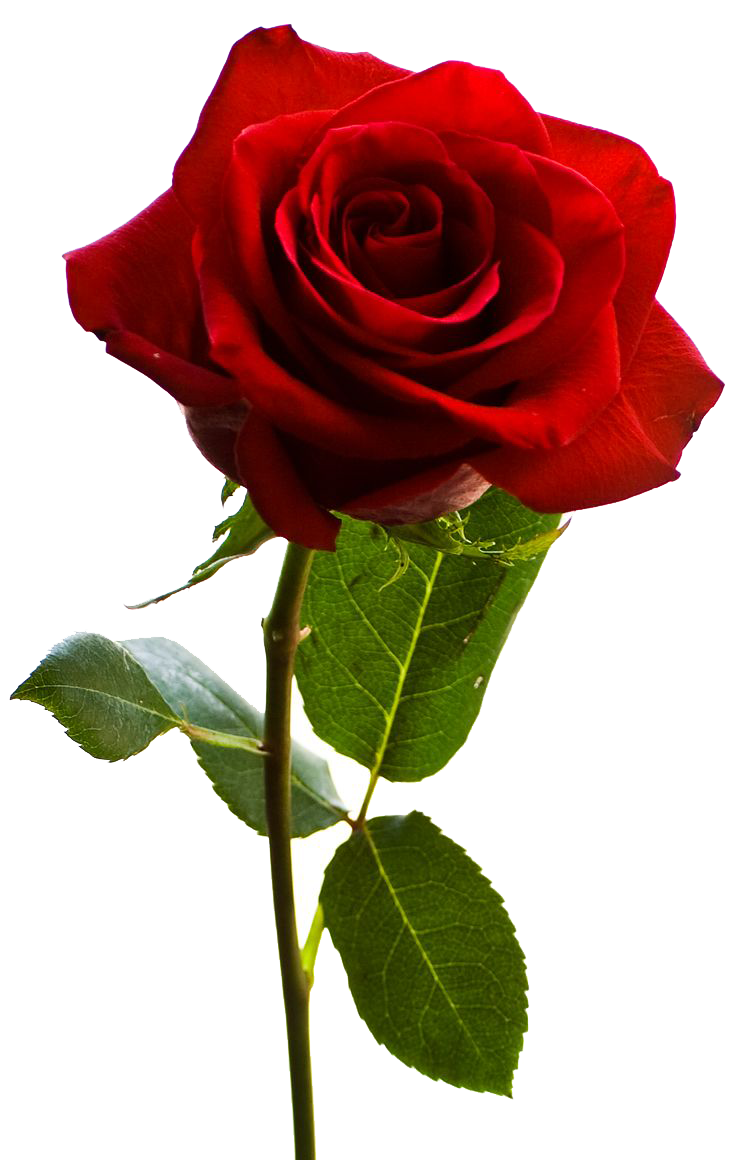 স্বাগত
পরিচিতি
মোঃ শহীদ সারওয়ার্দী আজম
ট্রেড ইন্সট্রাক্টর (কম্পিউটার )
কারিগরি মহিলা মহাবিদ্যালয়
সিংড়া, নাটোর।
মোবাইলঃ ০১৭১৩৯৩৬৯০৫
ই-মেইলঃ wtcazam@gmail.com
Web: http://twc.edu.bd/
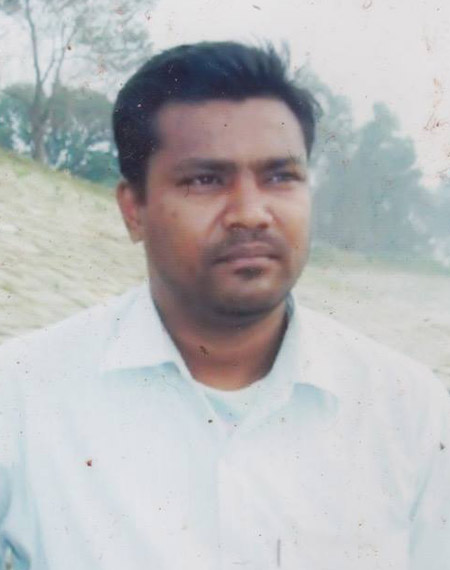 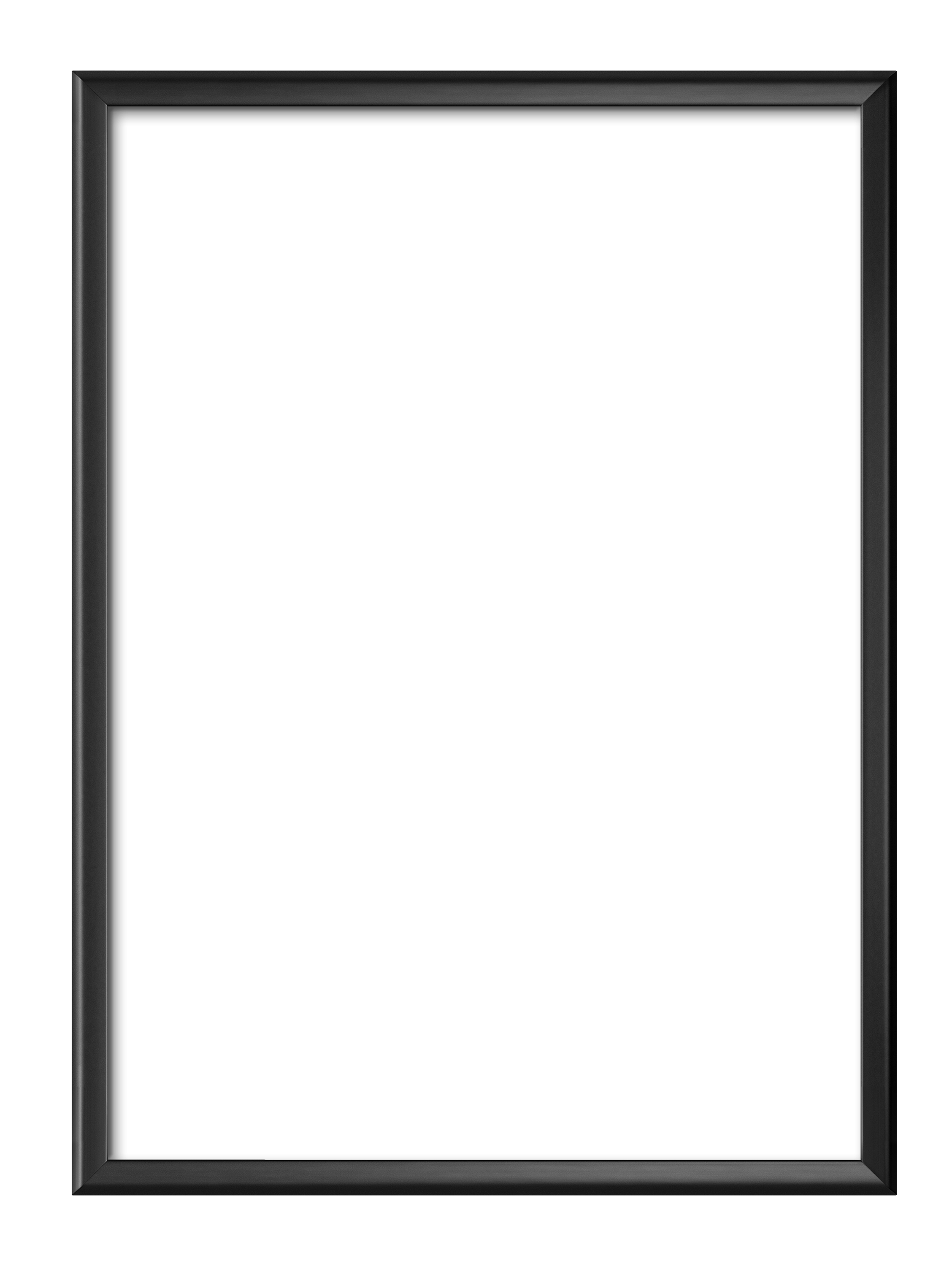 পাঠ পরিচিতি
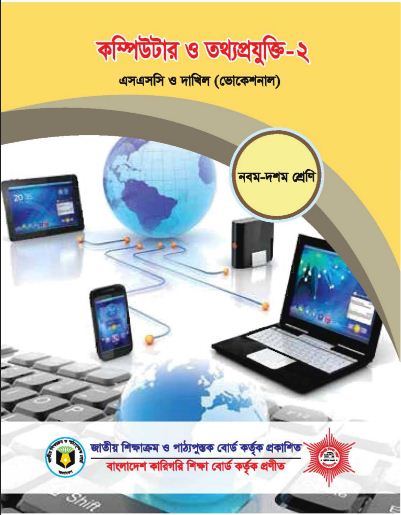 পাঠঃ প্রাইমারী ও সেকেন্ডারী মেমোরী এর মধ্যে পার্থক্য এবং বৈশিষ্ঠ্য।
শ্রেণি : নবম
অধ্যায়ঃ চতুর্থ
অনুশীলনী : ৪.2
সময় : ৫০ মি.
শিখনফল
এ পাঠ শেষে শিক্ষার্থীরা-
১.
প্রাইমারী মেমোরী ও সেকেন্ডারী মেমোরী এর মধ্যে পার্থক্য নির্ণয় করতে পারবে,
২.
প্রাইমারী মেমোরী ও সেকেন্ডারী মেমোরী এর মধ্যে পার্থক্য বর্ণনা করতে পারবে,
3.
প্রাইমারী মেমোরী ও সেকেন্ডারী মেমোরী এর বৈশিষ্ঠ্য বিস্তারিতভাবে ব্যাখ্যা করতে পারবে।
নিচের চিত্রগুলো লক্ষ্য কর
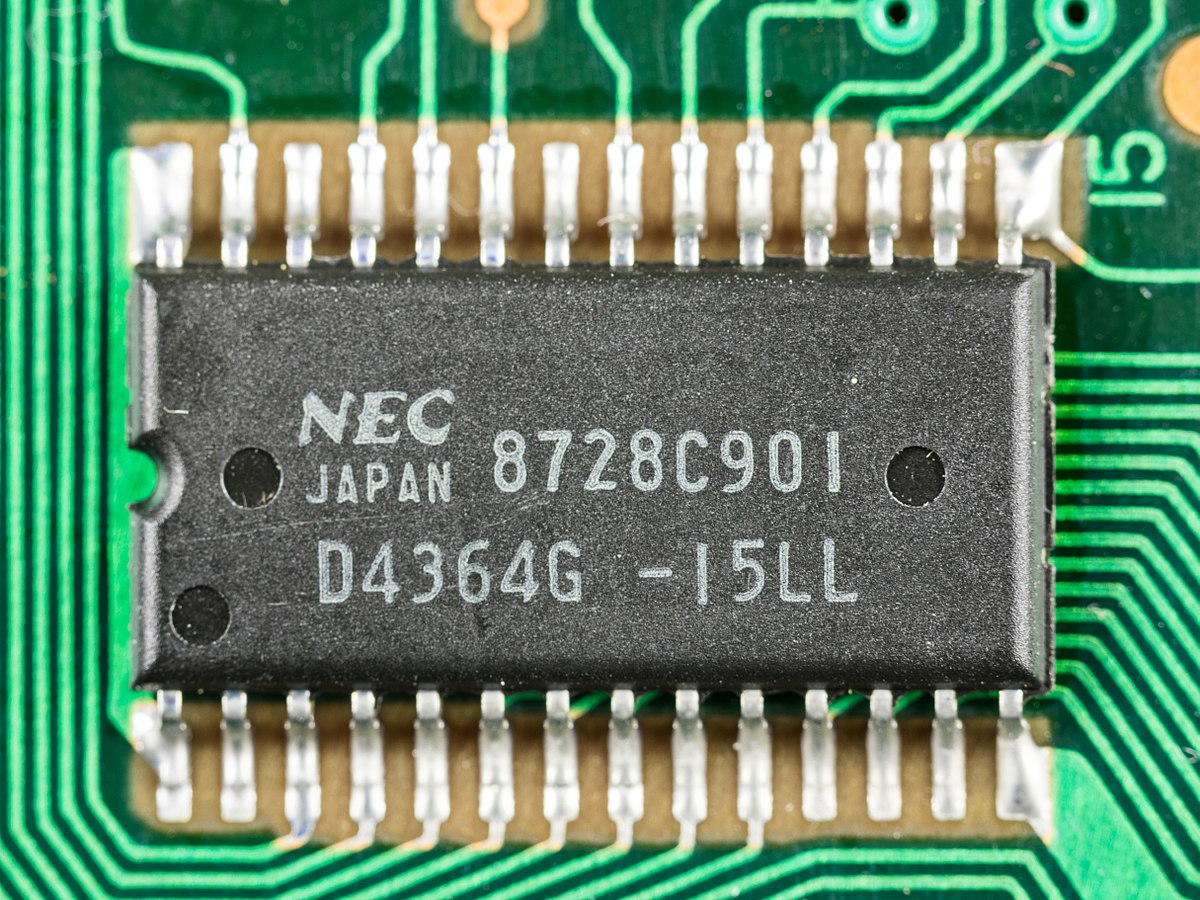 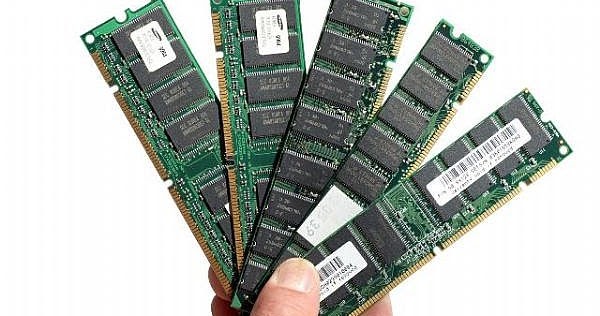 প্রাইমারী মেমোরী (RAM)
প্রাইমারী মেমোরী (ROM)
নিচের চিত্রগুলো লক্ষ্য কর
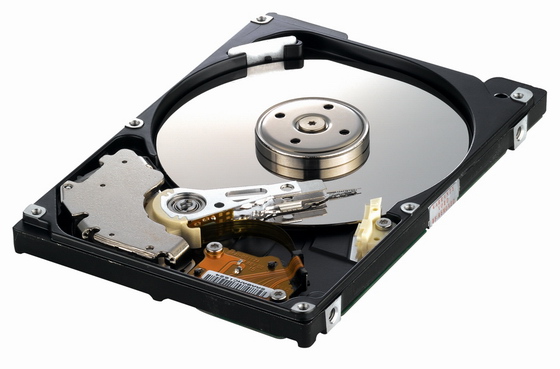 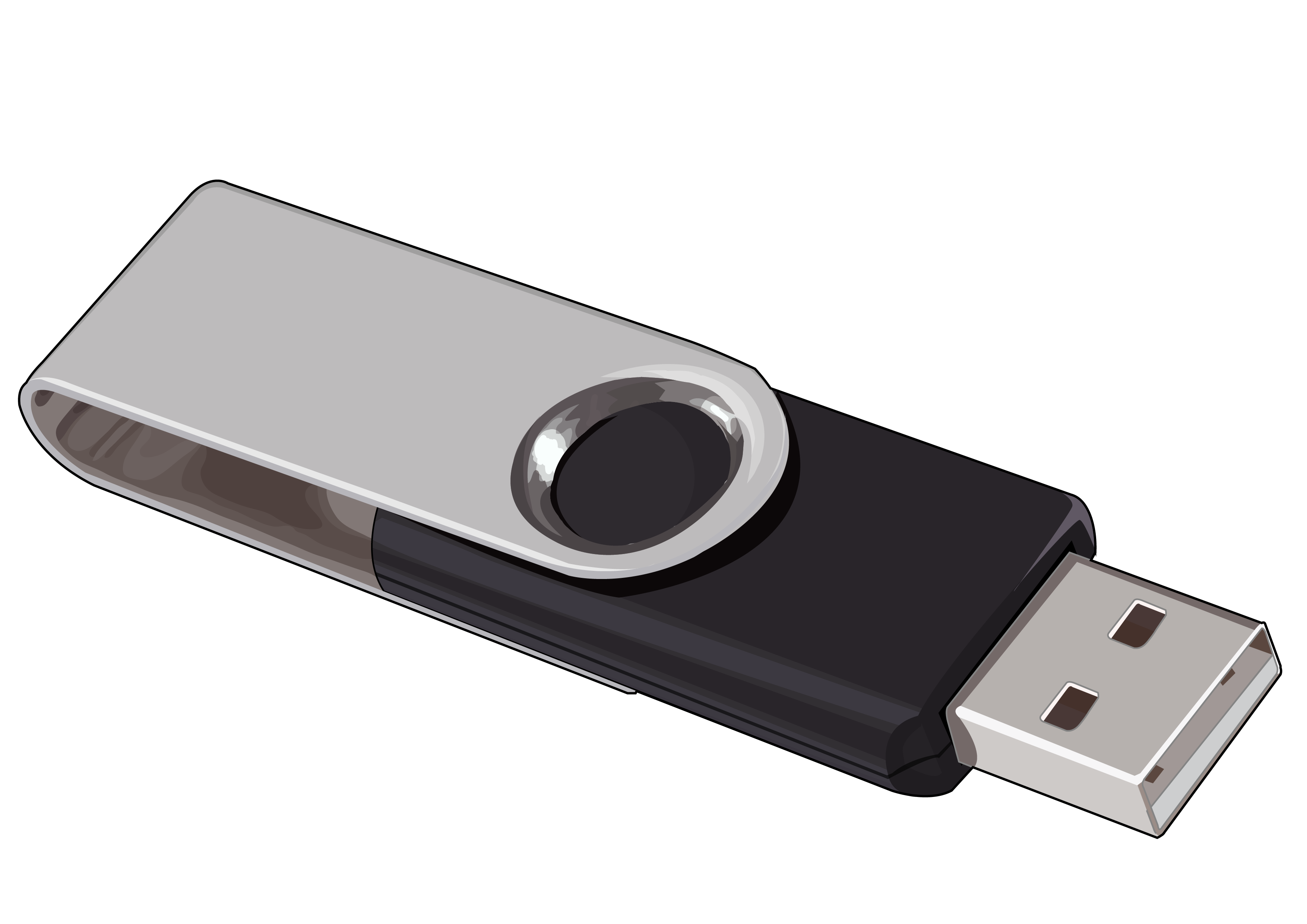 সেকেন্ডারী মেমোরী (Flash Drive)
সেকেন্ডারী মেমোরী (Hard Disk)
প্রাইমারী মেমোরী ও সেকেন্ডারী মেমোরী এর মধ্যে পার্থক্য
প্রাইমারী মেমোরী ও সেকেন্ডারী মেমোরী এর বৈশিষ্ঠ্য
প্রাইমারী মেমোরী এর বৈশিষ্ঠ্য সমূহঃ-
প্রাইমারী স্টোরেজ মিডিয়া সাধারনত CPU এর সাথে সরাসরি সংযোগ থাকে।
প্রক্রিয়াকরণের জন্য প্রয়োজণীয় প্রোগ্রাম ও ডেটা এবং কম্পিউটারের নিজস্ব নিয়ন্ত্রণের জন্য ব্যবহৃত কিছু প্রোগ্রাম প্রাইমারী স্টোরেজ মিডিয়াতে ধারন করে।
প্রাইমারী স্টোরেজ মিডিয়া থেকে ডাটা পড়তে বা লিখতে CPU এর কম সময় লাগে।
প্রাইমারী স্টোরেজ মিডিয়ার ধারনক্ষমতা তুলনামূলকভাবে কম কিন্তু দাম বেশী।
প্রাইমারী স্টোরেজ মিডিয়ার ডেটা চলাচলের গতি বেশী।
সেকেন্ডারী মেমোরী এর বৈশিষ্ঠ্য সমূহঃ-
কেন্দ্রীয় প্রক্রিয়াকরণ অংশ বা  CPU এর সংগে এর কোন প্রত্যক্ষ সংযোগ নেই তবে CPU এর নির্দেশে প্রধান ও সহায়ক মেমোরীর মধ্যে উপাত্ত বা নির্দেশ চলাচল করে।
বিভিন্ন ধরনের প্রোগ্রাম এবং ইনপুটকৃত তথ্যসমূহ প্রক্রিয়াকরণের পর প্রক্রিয়াজাত তথ্যসমূহ সংরক্ষণের জন্য সেকেন্ডারী স্টোরেজ মিডিয়া ব্যবহৃত হয়।
 সেকেন্ডারী স্টোরেজ মিডিয়ার ধারনক্ষমতা অনেকগুন বেশী।
 সেকেন্ডারী স্টোরেজ মিডিয়ার দাম তুলনামূলকভাবে অনেক কম।
 সেকেন্ডারী স্টোরেজ মিডিয়ার এক্সেস  সময় অনেক বেশী।
একক কাজ
সময়- ৩মি.
শাপলা দল
দুইটি প্রাইমারী মেমোরী ও সেকেন্ডারী মেমোরী এর মধ্যে পার্থক্য বল
গোলাপ দল
অধিক ধারনক্ষমতা কিন্তু দামে কম মেমোরীর নাম বল
জবা দল
২টি প্রাইমারী মেমোরী ও সেকেন্ডারী মেমোরী এর বৈশিষ্ঠ্য বল
মূল্যায়ন
১.
কোন মেমোরী এর বিদ্যুৎ প্রবাহ বন্ধ করলে সংরক্ষিত উপাত্ত ও তথ্য মুছে যায়।
ক্লিক
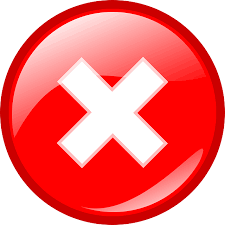 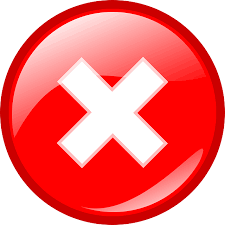 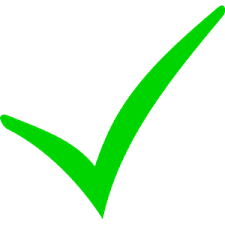 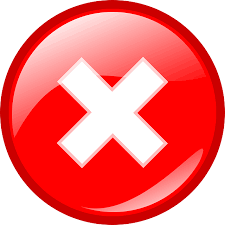 বায়োস
র‌্যাম
রম
হার্ডডিস্ক
১.
কম্পিউটারের স্থায়ী মেমোরীকে কি বলা হয়
ক্লিক
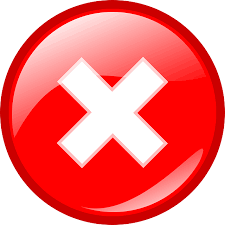 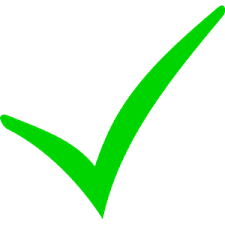 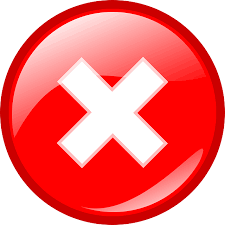 বায়োস
র‌্যাম
রম
সিপিইউ
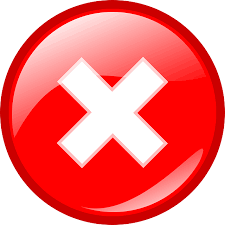 ১.
কোন প্রকার মেমোরী পঠন/ লিখন দ্রুত গতিতে করতে পারে।
ক্লিক
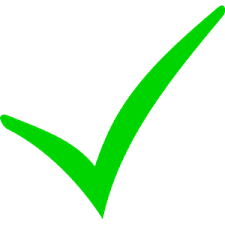 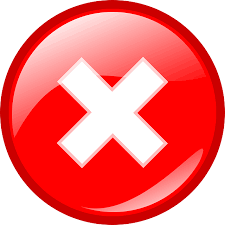 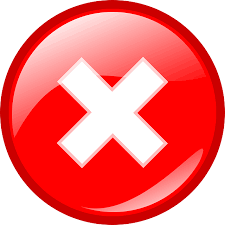 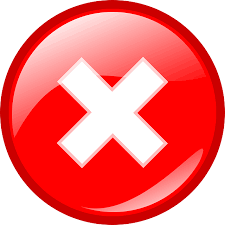 রম
র‌্যাম
পাঞ্চ কার্ড
ফ্ল্যাশ মেমোরী
বাড়ীর কাজ
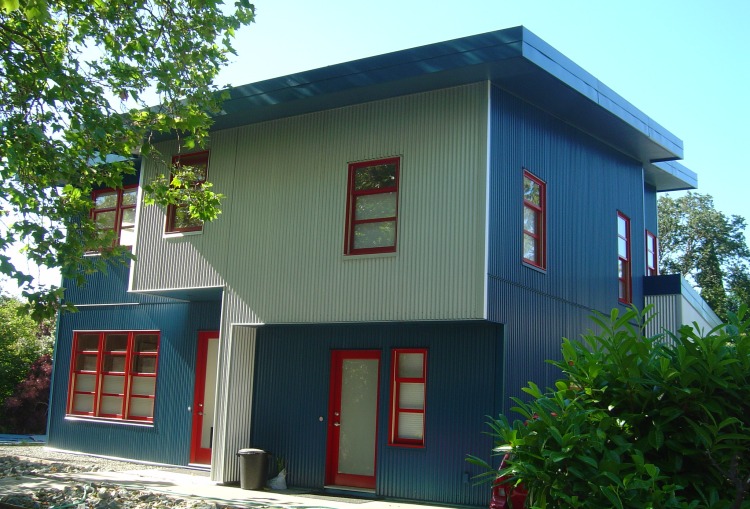 প্রাইমারী মেমোরী ও সেকেন্ডারী মেমোরী এর মধ্যে পার্থক্য লিখে আনবে।
সবাইকে
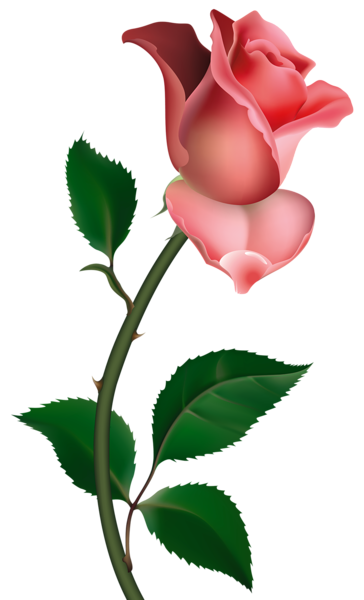 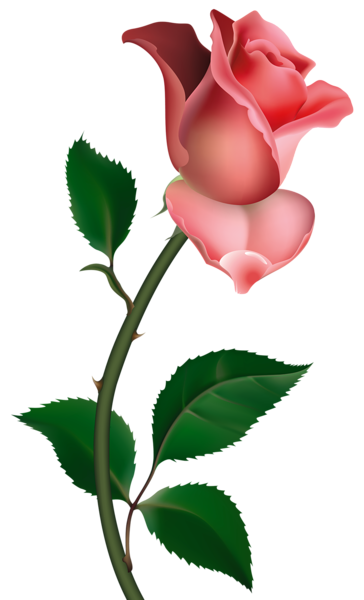 ধন্যবাদ